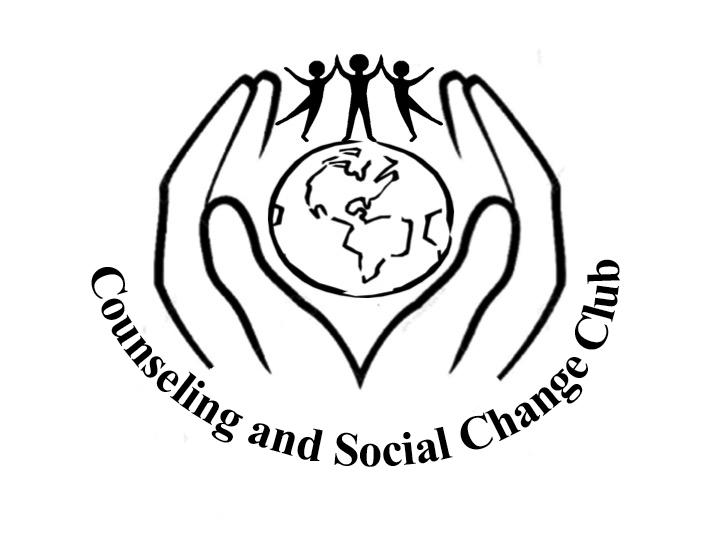 Welcome friends!
Happy International Women’s Day!
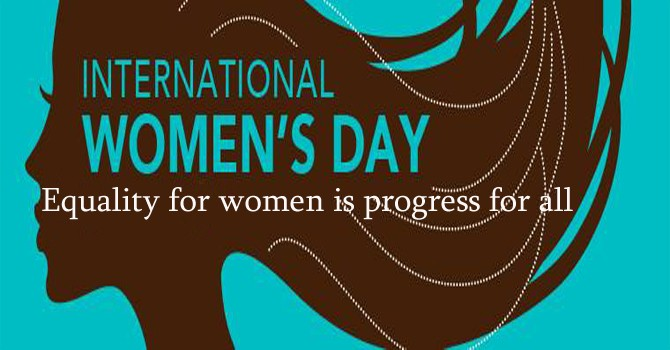 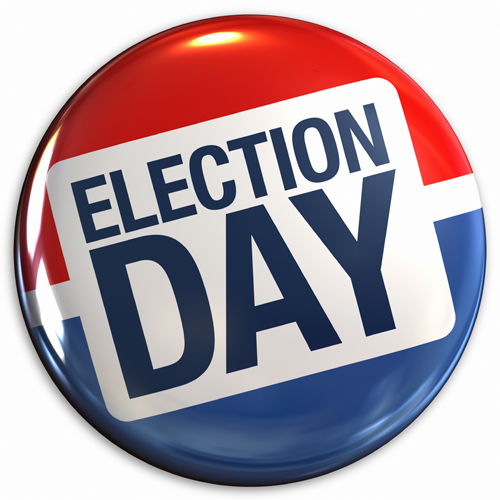 Community Representative for Spring 2016!
March 8 (Tuesday) at 5:30 PM 
Center for Intercultural Relations
Email us if interested: cscc.sdsu@gmail.com
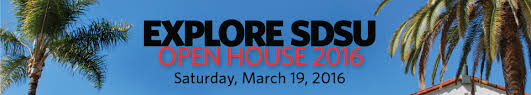 Volunteers Needed!
March 19, 2016 (Saturday) 
Between 9 AM to 2 PM 
Earn Points! 1 point per hour (max of 2 points can be earned) 
Sign up: https://docs.google.com/spreadsheets/d/1XFv2cuEer8jNGaEPdG0UzeZF-Lg38QeaynyVZLe4_wo/edit?usp=sharing
Upcoming Events
March 19 (6 - 8 PM)
Mt. Soledad Presbyterian Church
https://www.eventbrite.com/e/2016-evening-of-hope-presents-supporting-the-struggle-tickets-19680144843
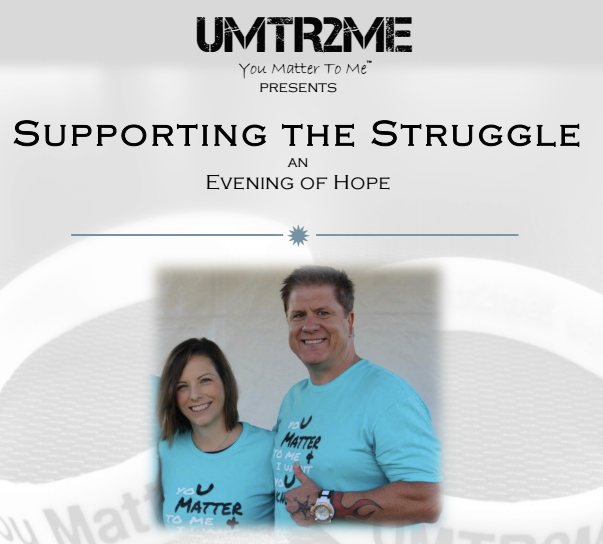 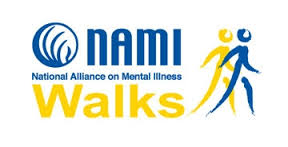 April 30
Check in at 7:30 AM, Starts at 9:30 AM 
Liberty Station 
Make sure to join team “Counseling & Social Change Club” when registering
http://www.namiwalks.org/index.cfm?fuseaction=donorDrive.event&eventID=538
More Events...
Hiking Social 
March 18 (Friday) at 11:00 AM 
Torrey Pines Beach Trail
Earn 1 Point 
Carpool at Zura 
https://www.facebook.com/events/1672773312974075/
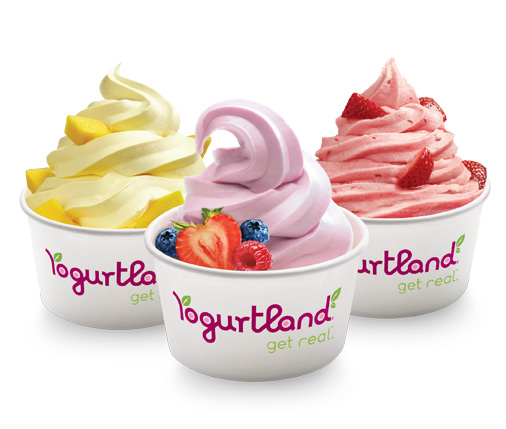 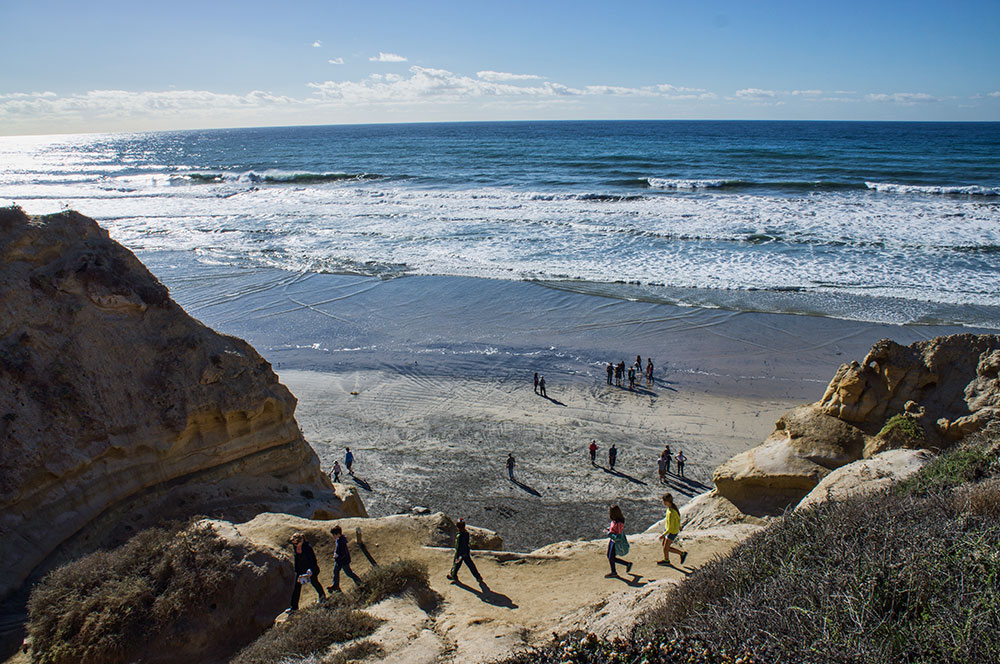 Yogurtland Fundraiser 
Make sure to mention Counseling & Social Change Club when purchasing
March 15 (Tuesday)
ALL DAY! 
Earn 1 point 
Hangout with the E-board from 4:30-6:00 PM